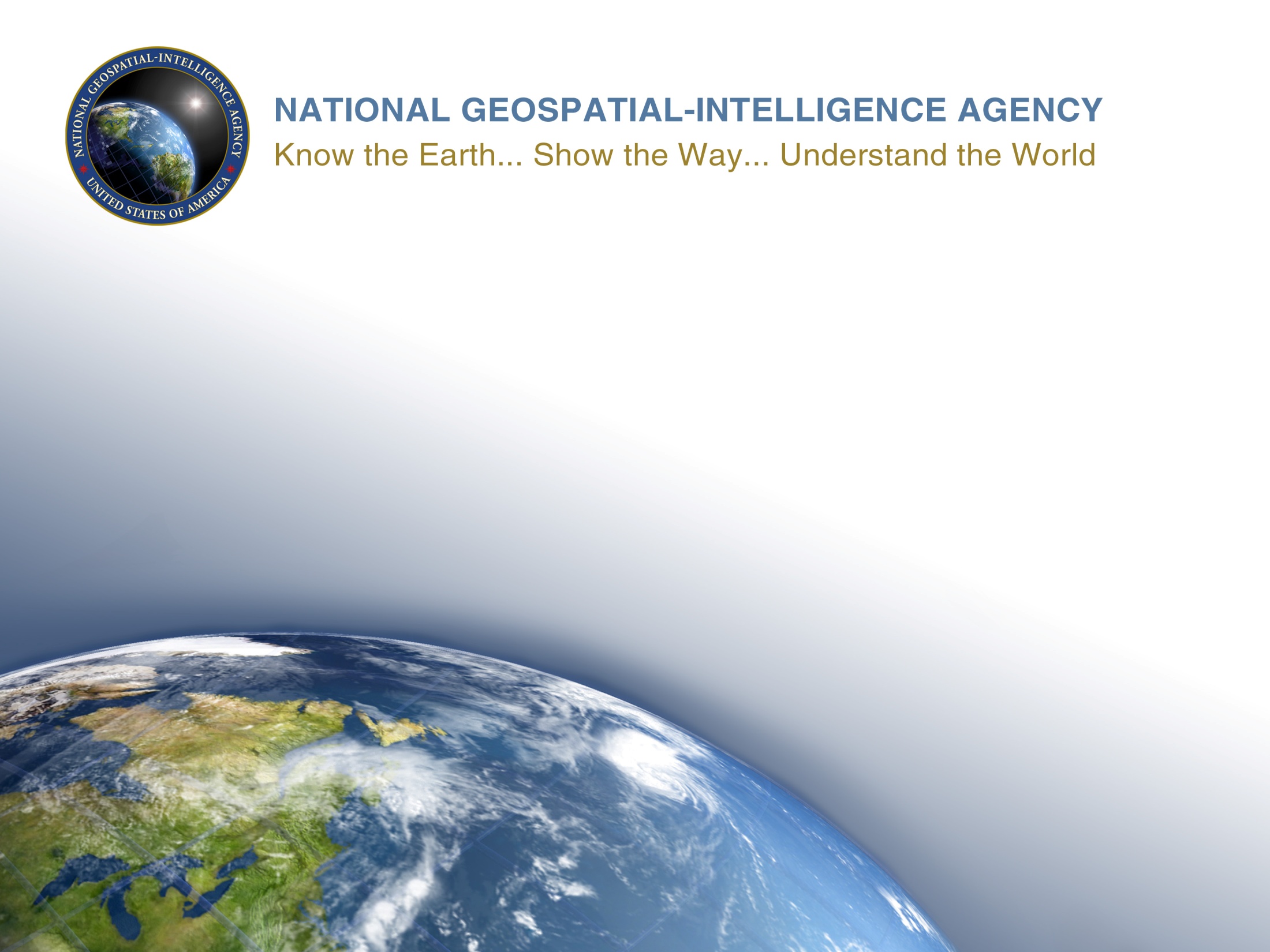 United Kingdom Maritime Accident Investigation Branch (MAIB) Report 22/2017—Grounding of Bulk Carrier Munos off the East Coast of England on 3 December 2015
Michael Kushla
13 March 2018
1
Agenda
Summary of casualty.
Vessel Parameters.
Onboard navigational systems.
Timeline.
Original Passage Plan vs. amended Passage Plan.
MAIB conclusions.
MAIB Action Item.
The Prudent Mariner (with takeaways).
Heinrich’s Domino Theory (with takeaways).
Effect on NIPWG and HOs.
Summary of Casualty
Muros enroute from Teesport, United Kingdom to Rochefort, France with a cargo of bulk fertilizer.
Original Passage Plan—Transit via North Hinder Junction.
Amended Passage Plan—Transit via Sunk Traffic Separation Scheme.
Vessel aground on Haisborough Sand on early morning of 3 December 2016 on a falling tide.
Vessel refloated on 9 December 2016.
Vessel towed to Rotterdam, Netherlands to repair rudder damage.
Vessel Parameters
Vessel name:	Muros
Flag:	Spain
Size:	2,998 gross tons
Length overall:	89.9 meters
Draft:	6.03 meters (forward) 	6.13 meters (aft)
Cargo:	Bulk fertilizer
Crew:	Nine
Last port:	Teesport, United Kingdom
Next port:	Rochefort, France
Onboard Navigation Systems
1. ECDIS (Marine Navigation System AB Type ECDIS 900 (MARIS ECDIS900) Mk 10)—Functioning correctly.
2. Vessel navigated on Electronic Navigation Charts supplied by PRIMER, operated by the Norwegian Hydrographic Service.
3. The vessel did not carry paper charts.
4. Radar—Functioning correctly.
5. Bridge Navigational Watch Alarm System (BNWAS)—Functioning correctly. Set to alert at 3-minute intervals.
6. Echo sounder—Switched off after departing Teesport.
Timeline
Date	Time		Event

2-3 December 2016	2000-0010	Master on bridge.
	Autopilot steering.
	Course: 146⁰.
	Speed: 11.2 knots.
	Transit via North Hinder Junction.

2 December 2016	2350	Second Officer (2/O) on bridge to relieve Master.
 
2-3 December 2016	2350-0010	Watch handover from Master to 2/O.
		Master instructed 2/O to amend Passage Plan to transit via
		Sunk Traffic Separation Scheme vice original transit via
		North Hinder Junction.

3 December 2016	0025	2/O adjusted autopilot steering to 140⁰ based on amended
		Passage Plan.

	0208	2/O adjusted autopilot steering to 146⁰.
Timeline (continued)
Date	Time	Event

3 December 2016 	0220	2/O noticed speed on ECDIS display reduced from 10.2
		knots to 9.1 knots.

 	0228	2/O noticed change in ship’s motion and speed reduced to
		0.8 knots.
		Shifted to manual steering.
		Notified Master.

	0229	Master and Chief Engineer on bridge.
 
	0330	Vessel firmly aground on a heading of 190⁰.
	
	0357	Humber Coastguard notified about vessel grounding.
 
	0930	Unsuccessful attempt to refloat vessel at High Water.

 4 December 2016	Morning	Salvors arrived.
Timeline (continued)
Date	Time	Event

9 December 2016	Unknown	Vessel refloated and towed clear of Haisborough Sand.
		Vessel towed to Rotterdam, Netherlands for repairs to
		rudder.
Comparison of original Passage Plan with amended Passage Plan
Conclusions from UnitedKingdom MAIB Report 22/2017
The amended Passage Pass was inherently unsafe.
ECDIS system and procedural safeguards intended to prevent groundings overlooked, disabled, or ignored.
Visual check of amended Passage Plan by 2/O did not identify the unsafe track over Haisborough Sand.
The track of the amended Passage Plan not planned or checked on an appropriate scale chart.
The use of the “standard” chart view limited the display of information and allowed the reliance upon visual checks when passage planning to be prone to error.
Conclusions from United KingdomMAIB Report 22/2017 (continued)
Audible alarms were disabled and the guard zone removed.
The ECDIS not used as expected by the regulators or the equipment manufacturers.
Amending the Passage Plan interfered with the watchkeeping duties of the 2/O.
Master did not check or approve the amended Passage Plan.
Time of day and fatigue may have reduced the effectiveness of the 2/O.
MAIB Action Item
A joint safety study to be conducted by the United Kingdom Marine Accident Investigation Branch and the Danish Maritime Accident Investigation Board with the following emphasis:
Why mariners use ECDIS in ways not in accordance with instructions and guidance provided by system manufacturers and regulators.
Provide comprehensive data to improve functionality of future ECDIS systems.
Use this data to encourage greater use of operator experience and human-centered design principles.
12
The Prudent Mariner
“The Prudent Mariner will not rely solely on and single aid to navigation, particularly a floating aid.
An aid to navigation also refers to devices or structures external to a vessel which are designed to assist in the determination of position, including celestial, terrestrial, and electronic means, including Global Position Systems (GPS) and Differential GPS (DGPS).”
	U.S. Special Paragraph No. 1 of 2018
13
Takeaways from The Prudent Mariner Concept
ECDIS is one Aid to Navigation (ATON).
Echo sounder is a second ATON.
Echo sounder not being operated (based on MAIB Report).
Critical navigation safety information (depth under the keel) from a second ATON was not available to watchstanders.
Compare the results of a “soft grounding” at a speed approaching 0 knots with the “hard grounding” which began at a speed of 11.2 knots.
14
Heinrich’ s Domino Theory
“Accidents resulting from a chain of sequential events, metaphorically like a line of dominoes falling over. When one of the dominoes falls, it triggers the next one, and the next … —but removing a key factor (such as an unsafe condition or an unsafe act) prevents the start of the chain reaction.”
	Disaster Management Institute, Bhopal
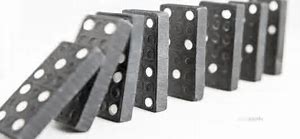 Takeaways from Heinrich’s Domino Theory
Big Domino #1—Amended Passage Plan:
Water depth = 5.0 to 6.2 meters.
Maximum draft = 6.16 meters.
Guaranteed grounding situation.
Big Domino #2—Process of amending the Passage Plan:
Occurred during and slightly after the watch handover.
Conflict between watchstanding duties and process of amending the Passage Plan.
Potential 2/O fatigue affecting procedures for amending the Passage Plan.
If proper ECDIS procedures were followed, resulting in the elimination of one of the “dominoes” described in the MAIB Report conclusions, the grounding could have been avoided.
How This Affects NIPWG and HOs
The nautical information provided by HOs for display on an ECDIS (or in another other distribution method) must be accurate, timely, and relevant.
Providing accurate, timely, and relevant nautical information will lessen the chance of HO failures being one of the “falling dominoes.”
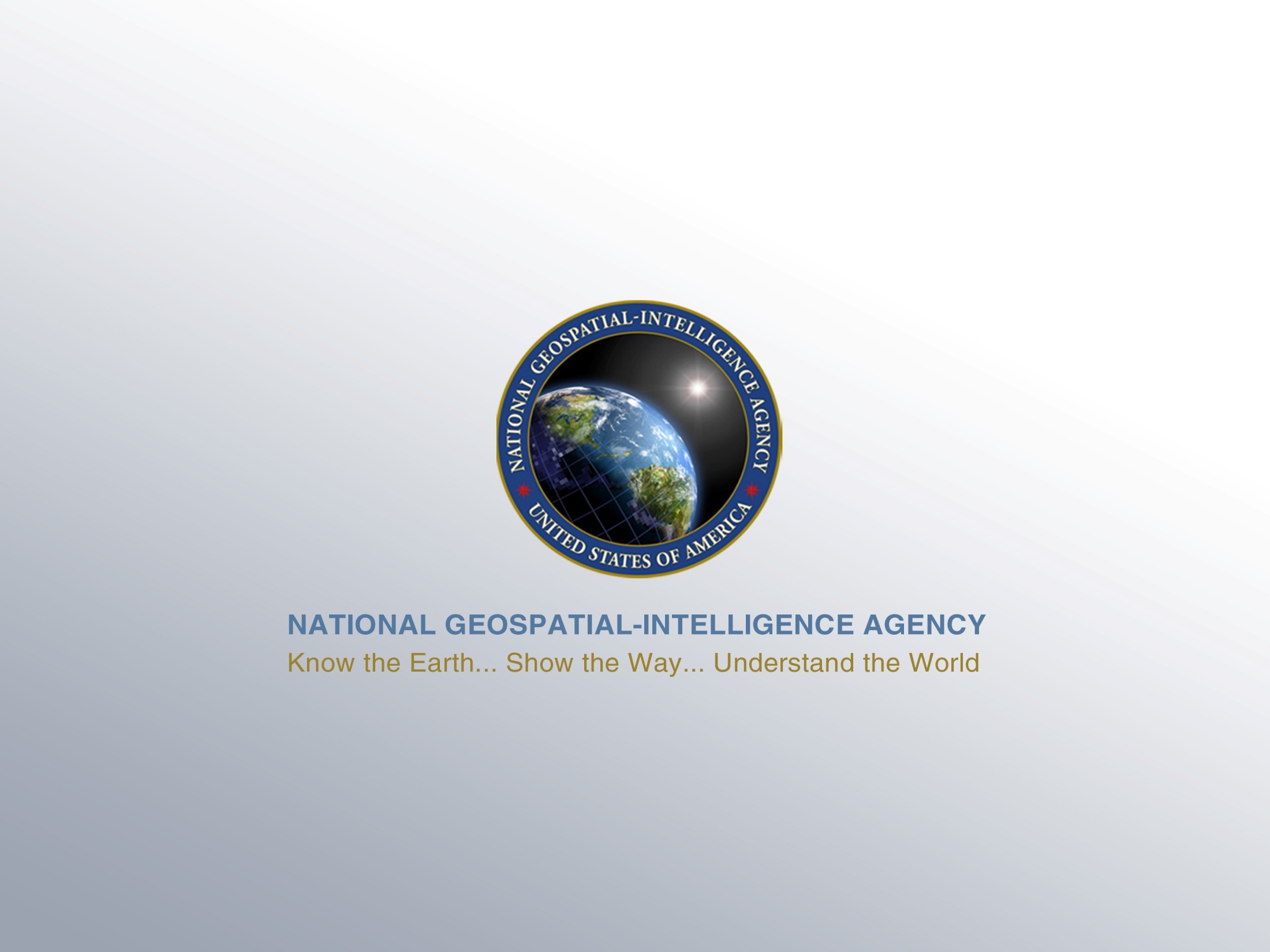 UNCLASSIFIED
18
UNCLASSIFIED